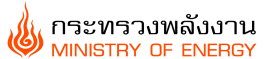 ภาพรวมการบริหารงานด้านพลังงานของกระทรวงพลังงาน ในประเด็น ดังนี้
ภาพรวมสถานการณ์พลังงานที่เกี่ยวข้องกับหน่วยงาน
ผลการดำเนินงานที่ผ่านมา
2.1 ภาพรวมการดำเนินงานและภารกิจสำคัญของกระทรวงพลังงานที่ผ่านมาเพื่อบรรเทาความเดือดร้อนของประชาชน
2.2 ความคืบหน้าการดำเนินงานตามแผนด้านพลังงาน
สนพ. : แผน PDP, Gas Plan, EV, ESS, Smart Grid
พพ. :  AEDP EEP
ธพ. : Oil Plan
ชธ. : แผนบริหารจัดการก๊าซธรรมชาติในช่วงการเปลี่ยนผ่าน 
แนวทางหรือแผนงานในการบริหารงานด้านพลังงานในอนาคตของกระทรวงพลังงานและการบูรณาการกับหน่วยงานที่เกี่ยวข้อง                 (ขอให้หน่วยงานนำเสนอแผนย่อยรายสาขาที่อยู่ระหว่างการจัดทำและอาจจะพิจารณานำเสนอแผนด้านพลังงานที่สำคัญอื่นๆ ตามที่เห็นสมควร)
หมายเหตุ
เนื้อหาที่ขอให้แต่ละกรมจัดเตรียมและนำเสนอ จะต้องไม่เกิน 10 นาที/กรม
ขอได้โปรดจัดส่งข้อมูลให้ กองยุทธศาสตร์และแผนงาน สำนักงานปลัดกระทรวงพลังงาน ทางไปรษณีย์อิเล็กทรอนิกส์ tanchanokch@energy.go.th  ภายในวันที่ 17 กุมภาพันธ์ 2566 เพื่อที่จะได้รวบรวมนำเสนอ ปพน. ต่อไป
1